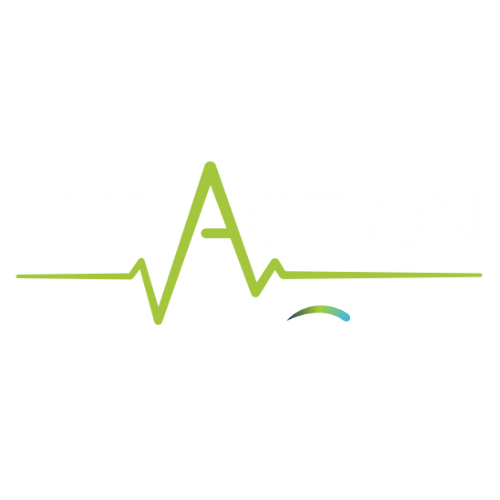 Preventing Cardiovascular Disease 
in People with Atrial Fibrillation (AF)
Atrial Fibrillation and Cardiovascular Risk
Atrial fibrillation (AF) leads to a 5-fold increased risk in stroke and is responsible for 20% all strokes.
Anticoagulation reduces the risk of stroke by up to two thirds1.
If not anticoagulated, 25% of people who experience an AF-related stroke will die and over 50% of people will be left with moderate to severe disability2. Each stroke costs the NHS and social care over £45k over 5 years3.
For most people, the benefits of anticoagulation significantly outweigh the risks.
Many people with AF also have high blood pressure, high cholesterol, obesity or smoke. Addressing these factors is central to AF management in order to reduce the risk of heart attack, stroke, peripheral arterial disease, and dementia.
References: 1. Hart et al, 2007; 2. Stroke Association, 2018; 3. Xu et al, 2017;
CVDACTION – The AF Dashboard
CVDACTION is a case finding tool to improve care and outcomes for people who are at high risk of heart attack, stroke and other cardiovascular disease (CVD).
The CVDACTION Atrial Fibrillation (AF) dashboard groups patients into 3 domains –  risk assessment and anticoagulation, anticoagulation monitoring, and management of broader CVD risk in people with AF.
Patients are stratified into cohorts to help prioritise, plan where to begin and spread clinical workload over time. For example, priority groups would include people with high-risk AF not on anticoagulants and people with AF and hypertension who also have suboptimally controlled blood pressure, and people with AF and CVD who are on suboptimal lipid lowering therapy.
You can also filter by ethnicity, deprivation, severe mental illness or learning disability to focus on specific populations and target health inequalities.
To deliver best care for patients and maximise capacity, consider two complementary interventions:
Clinical optimisation – delivered by nurse, pharmacist or GP, starting with those at greatest risk or highest priority
Broader, proactive care to optimise support for education, self-management and behaviour change. This can be provided by a member of the wider primary care team such as ARRS* roles (e.g. care coordinators) and healthcare assistants. 
The UCLPartners Proactive Care Frameworks offer a wide range of free resources to help team members to deliver these interventions and optimise care.
*Additional Roles Reimbursement Scheme
Atrial Fibrillation:
Data To Inform Pathway Transformation
CVDACTION Atrial Fibrillation domains – Stratify & Prioritise
Broader CVD risk management in AF
AF not risk assessed
High risk AF not on anticoagulant
Holistic Proactive Care
(eg. ARRS* roles)
Clinical Optimisation
(eg pharmacist, nurse)
Optimise clinical management
Review blood results, risk scores & symptoms
Review complications and co-morbidities
Check adherence and adverse effects.
Initiate or optimise therapy
Address wider risk factors eg smoking, obesity
Structured support for:
Education e.g.
What is atrial fibrillation and cardiovascular risk
How to check and reduce cardiovascular risk
Self-management e.g.
Information on AF and anticoagulants
Shared decision making resources
How to check your blood pressure if you have AF
Behaviour Change – brief interventions and signposting
Healthy eating
Smoking cessation
Alcohol  
Physical activity
*Additional Roles Reimbursement Scheme
CVDACTION – The AF Indicators
Clinical Next Steps
Anticoagulation in AF  
If not on anticoagulants, ensure annual CHA2DS2Vasc score
Personalise treatment to the individual considering frailty, co-morbidity and polypharmacy
Offer anticoagulation if CHA2DS2Vasc ≥1  if male or ≥ 2 if female  
BP not treated to target in AF
Optimise therapy: check adherence and consider increasing dose or adding new drug
Personalise treatment to the individual considering frailty, co-morbidity and polypharmacy
Resources to support BP management including treatment pathways, home monitoring
Lipid management in AF– patients with pre-existing CVD
Ensure on high dose high intensity statin (ie atorvastatin 80mg or rosuvastatin 20mg) – or start statin if not already prescribed – and support lifestyle change
If non-HDLc not reduced to target or statin not tolerated, consider ezetimibe, inclisiran, PCSK9i(mab) or bempedoic acid
Resources to support lipid management including treatment pathways, statin intolerance or hesitancy
AF Case finder
The case finder identifies patients not on the AF register whose records suggest they may have uncoded AF: arrange clinical review and 12 lead ECG.
Supporting education, self-management and behaviour change
Resources to support staff helping patients with AF to understand their conditions, to self-manage and to make lifestyle changes
Pathways and Resources
Initiating Direct Oral Anticoagulants (DOACs)
Assessing stroke and bleeding risk
DOACs: Calculating creatinine clearance
DOACs: Dosing in non-valvular atrial fibrillation
DOACs: Reviewing condition management
DOACs: Considerations
Anticoagulation in people taking antiplatelet therapy
Warfarin: Time in therapeutic range (TTR) monitoring
Warfarin to DOAC switching
DOAC to DOAC switching
Initiating Direct Oral Anticoagulants (DOACs)*
Resource
Action
DOAC contraindicated if mechanical prosthetic valve or known moderate to severe mitral stenosis
DOAC contraindicated if pre-existing clotting disorder, such antiphospholipid syndrome (APS)  pregnant, breastfeeding or planning pregnancy, mechanical heart valves – seek specialist advice. 
For full list of contraindications see SmPCs at  www.medicines.org.uk
Check the patient has Non-Valvular AF (NVAF) and has no other contraindications to therapy
1
2
Check CHA2DS2VASc
Offer anticoagulation if CHA2DS2VASc ≥ 2 (consider if = 1 in men)
Check:
Bloods for renal function, LFTs, clotting and FBC
Bodyweight 
Creatinine Clearance (CrCl)
Creatinine clearance calculation 
Dabigatran contraindicated if CrCl < 30ml/min
Apixaban, Edoxaban, Rivaroxaban, are not recommended if CrCl < 15ml/min
3
Check bleeding risk with HASBLED score or ORBIT score, in line with local guidance
Address modifiable risks identified by HASBLED or ORBIT score to reduce bleeding risk. Review other medication – including antiplatelets and NSAIDs; consider PPIs
4
Shared Decision Making (SDM) - agree which DOAC to initiate. Correct choice of dose
DOAC dosing
5
Counsel patient and agree a plan for follow up including monitoring blood tests
DOAC monitoring
Provide written information, an anticoagulant alert card and  point of contact should issues arise
6
*NICE guidance 2021 recommends DOACs first line. If DOAC is unsuitable, consider warfarin following local pathways for initiation & monitoring
Stroke Risk Assessment
Stroke Risk
Interpretation 
Offer anticoagulation to all patients (male or female) with CHA2DS2VASc ≥ 2
Consider anticoagulation in all men with CHA2DS2VASc = 1 
Antiplatelet monotherapy (Aspirin/Clopidogrel) is not recommended for stroke prevention in AF
*Tables adapted from Y Javaid
Bleeding Risk Assessment
Bleeding Risk - ORBIT
Bleeding Risk (HASBLED)
**NICE 2021 indicated that ORBIT is the best tool for bleeding risk assessment, other tools may need to be used until it is embedded in clinical pathways and electronic systems
Interpretation
Address modifiable bleeding risk factors to reduce bleeding risk  e.g. lower BP, review concomitant drug therapy, reduce alcohol intake
Consider a proton pump inhibitor to reduce upper GI bleeding 
https://www.mdcalc.com/orbit-bleeding-risk-score-atrial-fibrillation
Interpretation
HASBLED ≥3 indicates a higher bleeding risk
Address modifiable bleeding risk factors to reduce HASBLED score e.g. lower BP, review concomitant drug therapy, reduce alcohol intake
Consider a proton pump inhibitor to reduce upper GI bleeding 
https://www.mdcalc.com/has-bled-score-major-bleeding-risk
*Tables adapted from Y Javaid	***   European Heart Journal, Volume 36, Issue 46, 7 December 2015, Pages 3258–3264, https://doi.org/10.1093/eurheartj/ehv476
DOACs: Calculating Creatinine Clearance
eGFR should not be used to guide dosing decisions for DOACs1
Use actual bodyweight (within 1 year) to calculate Creatinine Clearance (CrCl)
If weight < 50kg or > 120kg or if BMI >40 : seek specialist advice
Use renal function checked within last 3 months
Calculate CrCl using Cockcroft Gault equation
Be cautious with calculators integrated into GP IT systems as they may default to ideal bodyweight resulting in underdosing of DOAC
Use MDCalc
Adjust DOAC dose if necessary
See slide on DOAC dosing in NVAF
1. https://bmjopen.bmj.com/content/3/9/e003343
DOACs: Dosing in Non-Valvular AF
* SmPCs all available at www.medicines.org.uk;
DOACs: Reviewing Management
This review template is designed for review 1 month after initiation and according to the monitoring interval
Annual clinical review* to include:
Stroke risk assessment using CHA2DS2VASc
Review of QRISK and manage CVD risk factors including BP and lipids
Address bleeding risk
Check adherence 
Medicines review and check appropriate dosing
Missed/delayed dose advice
Alert card check
Alternatively, NICE CKS recommends that where CrCl  < 60ml/min, monitoring frequency should be guided by the CrCl divided by 10. For example, every 3 months if CrCl is 30 mL/minute.  
https://cks.nice.org.uk/topics/anticoagulation-oral/management/edoxaban/
* Follow local DOAC clinical review protocols where available
DOACs: Considerations
Anticoagulation in People Taking Antiplatelet Therapy
Antiplatelet therapy is not recommended for stroke prevention in AF; oral anticoagulants should be used.
Some patients with AF are on antiplatelet therapy as treatment for vascular disease. See guidance below
When using an anticoagulant plus an antiplatelet – add a proton pump inhibitor (PPI)
Adapted from: https://b-s-h.org.uk/guidelines/guidelines/oral-anticoagulation-with-warfarin-4th-edition/  Page 318-319
and https://www.escardio.org/Guidelines/Clinical-Practice-Guidelines/Atrial-Fibrillation-Management Page 61
Warfarin: Time in Therapeutic Range (TTR) monitoring
For effective stroke prevention with warfarin, time in therapeutic range (TTR) should be maintained ≥ 65%
INR should be checked at least 12 weekly in patients with stable INR – target INR in AF is 2.5 (range 2-3)
All patients should have TTR calculated at each INR visit
Reassess anticoagulation if poor control as shown by:
2 INR values > 5 or 1 INR value > 8 within the past 6 months
2 INR values < 1.5 within the past 6 months
TTR less than 65%
If possible, address modifiable factors that may contribute to poor control:
Adherence, illness, interacting drugs, diet and alcohol consumption
NICE guidance recommends that patients prescribed warfarin for stroke prevention in AF should be considered for a swich to DOAC.  Switching to a DOAC should be discussed with patients who are stable on warfarin at their next routine review, taking into account their time in therapeutic range.
Warfarin to DOAC Switching
1
Confirm the indication for warfarin is stroke prevention in AF
2
Exclude patients with contraindications to DOACs
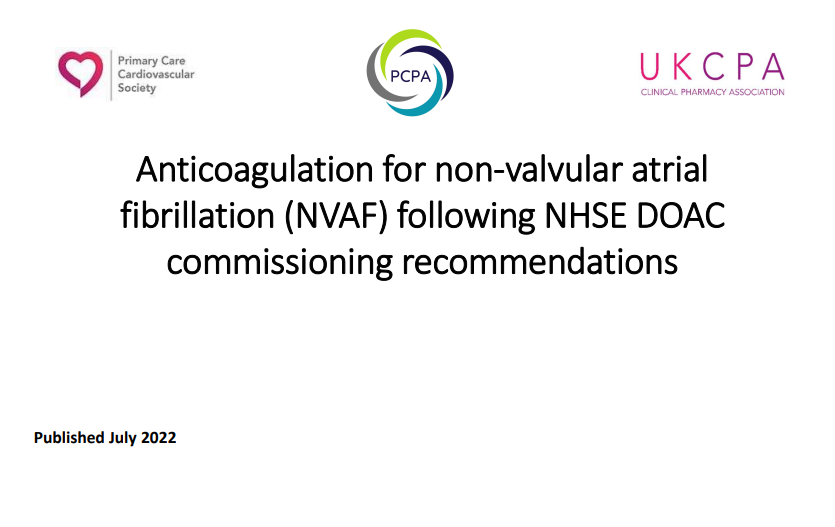 3
Involve the patient in a shared decision to switch from warfarin to a DOAC
4
Check bodyweight and bloods for INR, renal function, LFTs, and FBC
5
Calculate CrCl using Cockcroft Gault equation
6
Decide which DOAC to use and what dose
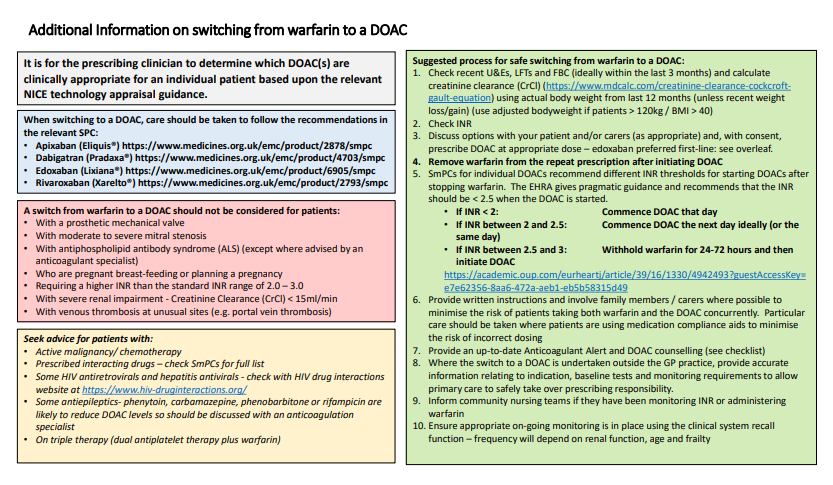 Advise patient when to stop the warfarin and start the DOAC:
INR should be <2.5 before initiating DOAC
DOAC may need to be withheld or 24-48 hours after stopping warfarin depending on the measured INR
7
Provide written information, an anticoagulant alert card and ensure they have a point of contact should issues arise
8
https://pccsuk.org/2020/en/page/resources-page
DOAC to DOAC Switching
1
Confirm the indication for DOAC is stroke prevention in AF
Identify any reasons why a switch to an alternate DOAC may not be suitable e.g, specific contraindications or cautions etc
2
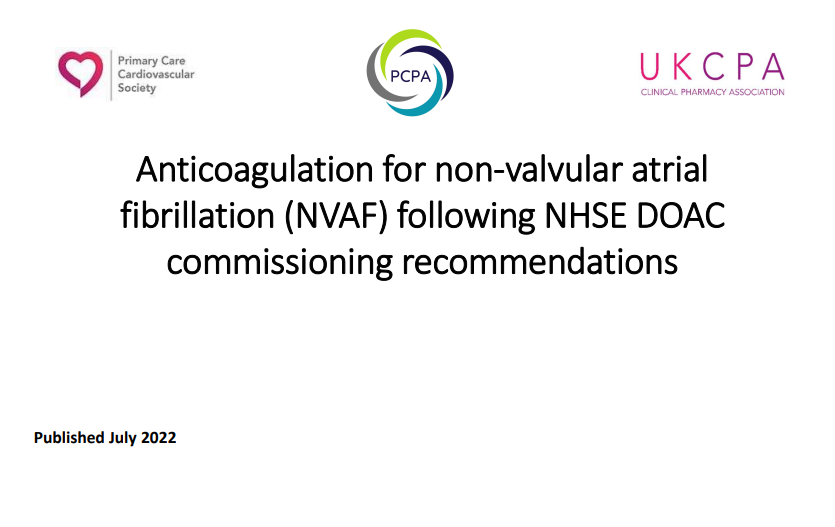 3
Involve the patient in a shared decision to switch to an alternative  DOAC
4
Check bodyweight and bloods for INR, renal function, LFTs, and FBC
5
Calculate CrCl using Cockcroft Gault equation
6
Decide which DOAC to use and what dose
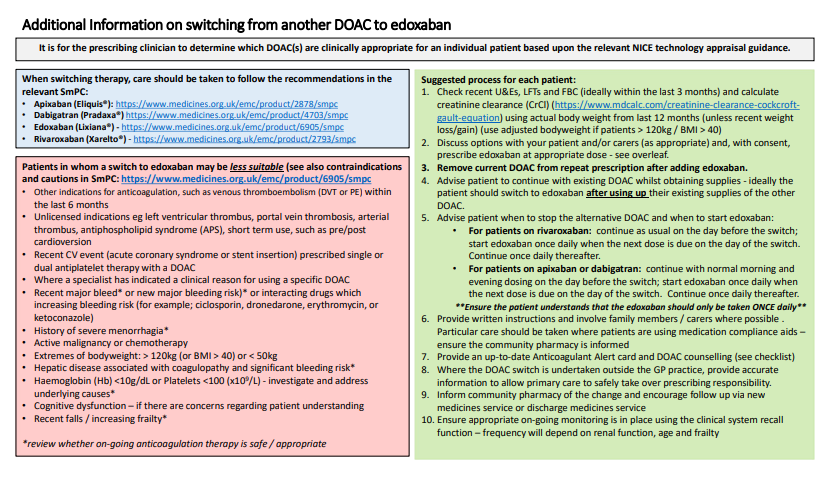 Advise patient when to stop the existing DOAC and to start the alternative DOAC:
Continue existing DOAC as normal on day before the switch
Initiate alternative DOAC  when next dose is due on day of switch. 
Ensure patient understands if dosing is once or twice daily, depending on DOAC
7
8
Provide written information, an anticoagulant alert card and ensure they have a point of contact should issues arise
https://pccsuk.org/2020/en/page/resources-page
Management of Broader Cardiovascular Risk in AF:Cholesterol and Hypertension
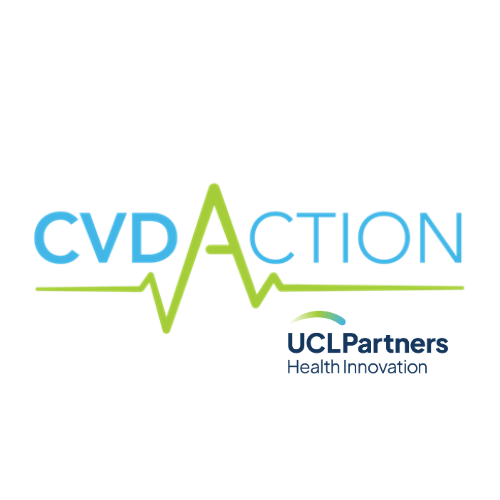 Lipid Optimisation Pathway for Secondary Prevention1
Is the patient on high dose, high intensity statin3?
(atorvastatin 80mg daily  or rosuvastatin 20mg daily)
Check fasting triglyceride levels & manage according to national guidance.
Lipid lowering therapies should be offered to all patients 
with established CVD1
No
Yes
NICE NG238: Cardiovascular disease: risk assessment and reduction, including lipid modification 
Dose may be limited, for example if:
CKD: eGFR<60ml/min  – recommended starting dose - atorvastatin 20mg
Drug interactions
Drug intolerance
Older age / frailty / end of life
See statin intensity table. 
Use shared-decision making and incorporate patient preference in treatment and care decisions.
NICE Guidance: Evolocumab, Alirocumab
Initiate / increase to high dose high intensity statin2,3,4 if possible  
and re-enforce lifestyle and diet measures
At any point consider iscosapent ethyl in addition to statins +/- other lipid lowering therapies, if fasting  
triglycerides ≥1.7 mmol/L AND LDL > 1.04 mmol/L and ≤2.6 mmol/L
Review within 2 to 3 months
Is LDL-chol ≤ 2mmol/L or non-HDL ≤ 2.6mmol/L?1
No
Check adherence to statin and lifestyle1
Consider intensifying therapy4
Yes
If statin intolerant – offer ezetimibe.   Reassess within 2 to 3 months and, if not achieving target, consider bempedoic acid and injectable therapies in line with eligibility criteria.1
Assess eligibility for  injectable therapies:
Inclisiran - if  LDL-C ≥ 2.6mmol/L 
OR 
PCSK9i (mAB)5 if LDL-C > 4mmol/L (or > 3.5mmol/L if FH or recurrent CV events)
Consider ezetimibe 10mg daily.
Reassess within three months.
Consider adding  ezetimibe4 10mg daily to maximum tolerated statin to reduce CV risk, even where the lipid target has been achieved.1
Review annually, assessing treatment to target, adherence to drugs and offering support for diet and lifestyle measures
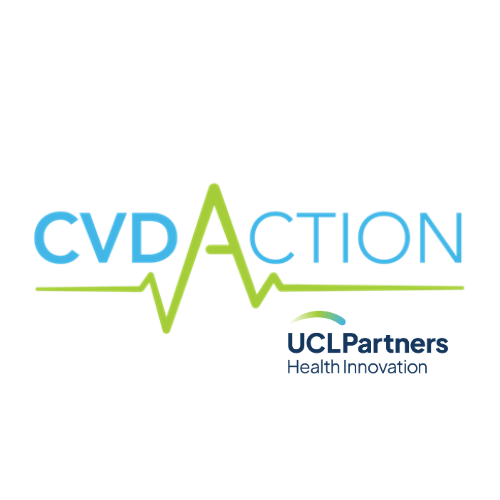 Optimisation Pathway for Patients with High Cardiovascular Risk – Primary Prevention1,2
Primary prevention should be offered to all patients with a QRisk  ≥ 10% 
after addressing lifestyle modification
(It may also be considered in individuals with QRIsk  < 10% )1
Review and re-enforce lifestyle and diet measures
Is patient on high intensity statin? (atorvastatin 20mg or equivalent)
No
Yes
Initiate atorvastatin 20mg/day3,4
After 3 months - has non-HDL-C reduced by 40% or more from baseline?1
No
Check adherence and lifestyle measures
NICE NG238: Cardiovascular disease: risk assessment and reduction, including lipid modification 
High cardiovascular risk:​
QRisk >10% in ten years​
CKD 3-5​
Type 1 Diabetes for >10 years or over age 40
See statin intensity table. 
Use shared-decision making and incorporate patient preference in treatment and care decisions.
If statin intolerant – offer ezetimibe.   Reassess within three months and, if not achieving target, consider bempedoic acid1
Consider titrating statin up to atorvastatin 80mg or equivalent taking into account 
patient preferences, co-morbidities, polypharmacy, frailty and life expectancy3,4
Yes
If non-HDL cholesterol has not fallen by 40% or more from baseline,  consider adding ezetimibe 10mg daily4
Review annually, assessing adherence to drugs, diet and lifestyle
Measuring Blood Pressure in People with Atrial Fibrillation
Blood pressure should be checked regularly in people with AF to identify undiagnosed hypertension or suboptimally treated BP. If hypertension is suspected, the diagnosis should be confirmed using ABPM or home BP checks over 7 days.

Single BP readings in people with AF may not be correct. It is recommended to take multiple readings and average. E.g.
Submit 2 BP readings each morning and evening over 4 days. Calculate the average systolic and diastolic values.
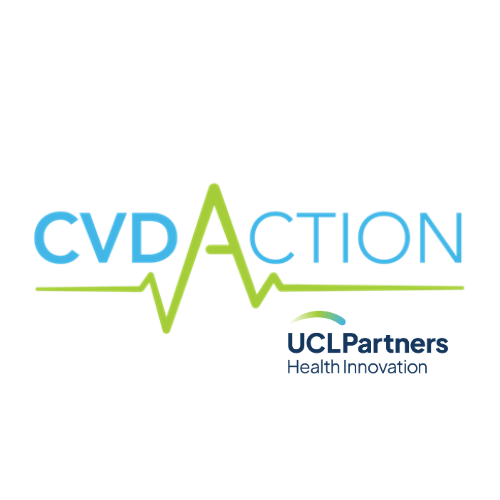 Medicines Optimisation: NICE Hypertension Treatment Pathway (NG136)
Monitoring treatment 

Use clinic BP to monitor treatment
Measure standing and sitting BP in people with:

Type 2 diabetes or  
Symptoms of postural hypotension or 
Aged 80 and over

Advice people who want to self monitor to use HBPM. Provide training and advice

Consider AMPM or HBPM, in addition to clinic BP, for people with white-coat effect or masked hypertension
Use clinical judgement for people with frailty or multimorbidity
Offer lifestyle advice and continue to offer it periodically
Hypertension without type 2 diabetes
Hypertension with type 2 diabetes
Age <55 and not of black African or African- Caribbean family origin
Black African or African- Caribbean family origin (any age)
Age 55 or over
ACEi or ARB
CCB
Step 1
CCB  
+ 
ACEi or ARB or thiazide-like diuretic
ACEi or ARB  
+ 
CCB or thiazide-like diuretic
Step 2
BP targets 

Reduce and maintain BP to the following targets:

Age <80 years:
Clinic BP <140/90 mmHg
ABPM/HBPM <135/85mmHg

Postural hypotension:
Base target on standing BP

Frailty or multimorbidity:
Use clinical judgement
ACEi or ARB  +  CCB +  thiazide-like diuretic
Step 3
Confirm resistant hypertension: confirm elevated BP with ABPM or HBPM, check for postural hypertension and discuss adherence 
Consider seeking expert advice or adding a:
Low-dose spironolactone if blood potassium level is ≤ 4.5 mmol/l
Alpha-blocker or beta-blocker if blood potassium level is >4.5 mmol/l
Seek expert advice if BP is uncontrolled on optimal tolerated doses of 4 drugs
Step 4
Pathway adapted from NICE Guidelines (NG136) Visual Summary https://www.nice.org.uk/guidance/ng136/resources/visual-summary-pdf-6899919517 
Abbreviations: ACEi: ACE inhibitor, ARB: Angiotensin II Receptor Blocker, CCB: Calcium Channel Blocker, ABPM: Ambulatory Blood Pressure Monitoring, HBPM: Home Blood Pressure Monitoring
Proactive Care Consultations
Structured support for education, self-management and behaviour change
Proactive Care Consultations
Members of the wider primary care team (e.g. ARRS* roles such as health care assistants and care coordinators) can provide structured support for education, self-management and behaviour change, sharing trusted information from charity and other websites.  The UCLPartners Proactive Care Frameworks include education and training resources to support these consultations and educational digital resources to share with patients. 
Education e.g.
What is atrial fibrillation
What is cardiovascular risk
Anticoagulant treatment to prevent stroke

Self-management e.g.
How to check your blood pressure if you have AF
How to choose a blood pressure monitor
When to seek advice

Behaviour Change – brief interventions and signposting.
Healthy eating
Physical activity
Smoking cessation
Alcohol
*Additional Roles Reimbursement Scheme
Resources to Support Proactive Care Consultations
Education and training resources:
Recommended training slides
Proactive Care Consultations Guide
Motivational interviewing
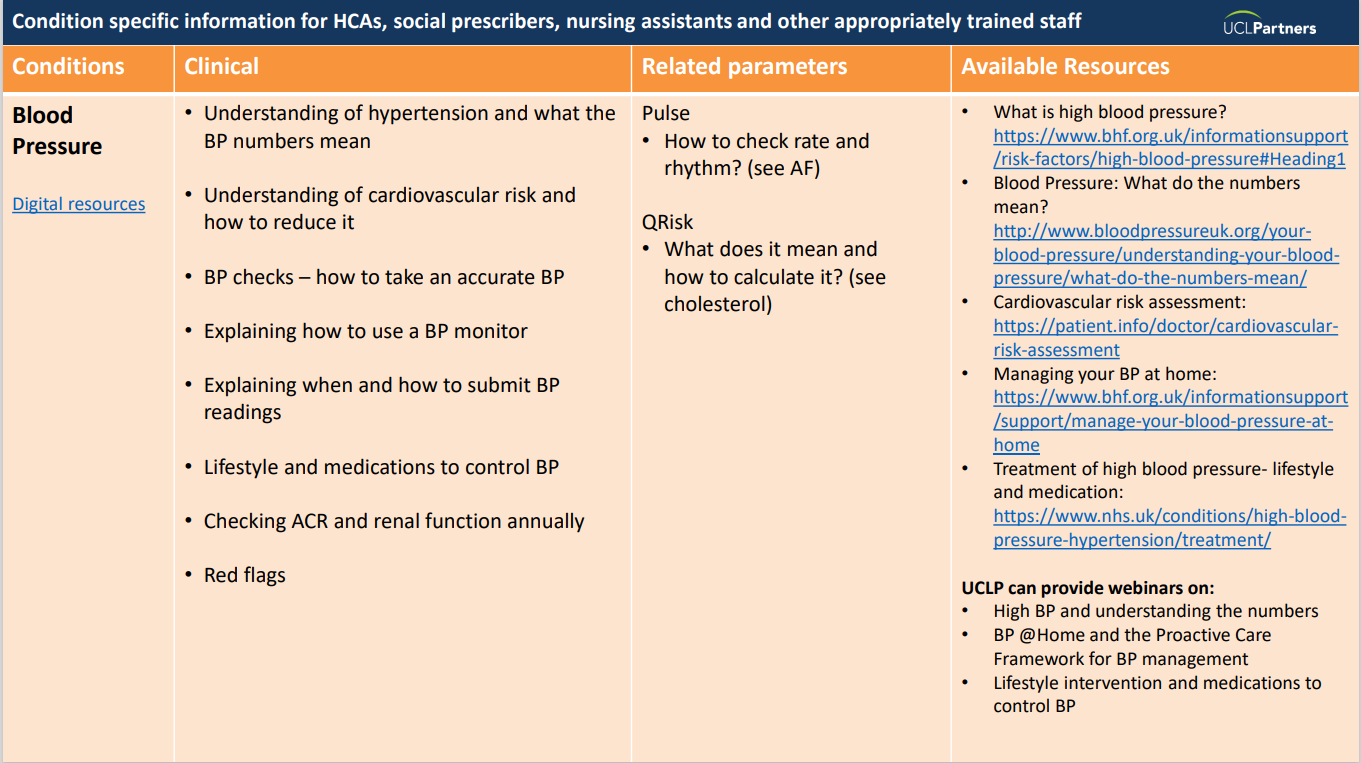 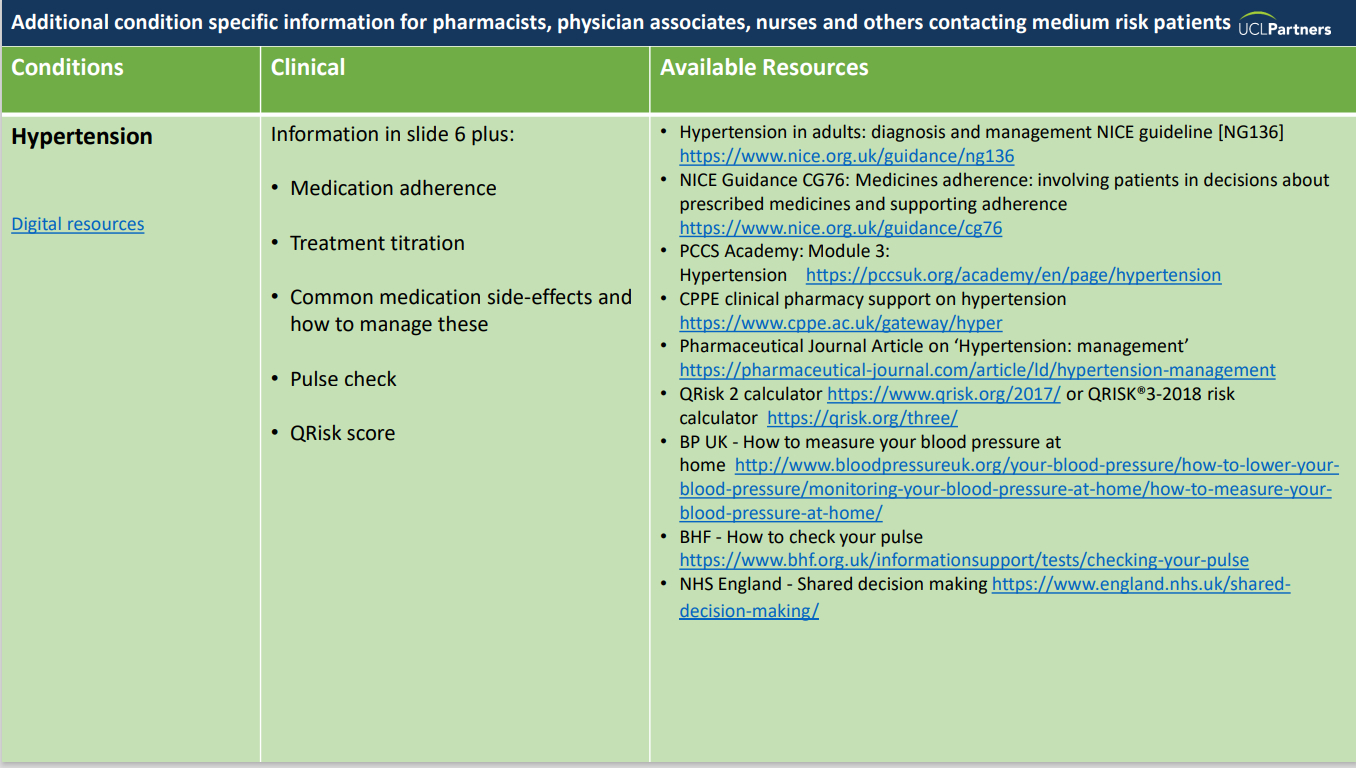 Resources for Patients
EducationAF causes, symptoms and treatments What is an arrhythmiaAnticoagulant medication videos Starting anticoagulation with Jack videoAF Association resources for patients
Self-managementHow to check your pulseHow to check your blood pressure using a blood pressure machine (video)Manage your blood pressure at homeHow to choose a blood pressure monitorBehaviour Change
Eat wellHealthy eating guideGet activeGet active indoorsWays to moveQuit smokingDrink Less
Version tracker
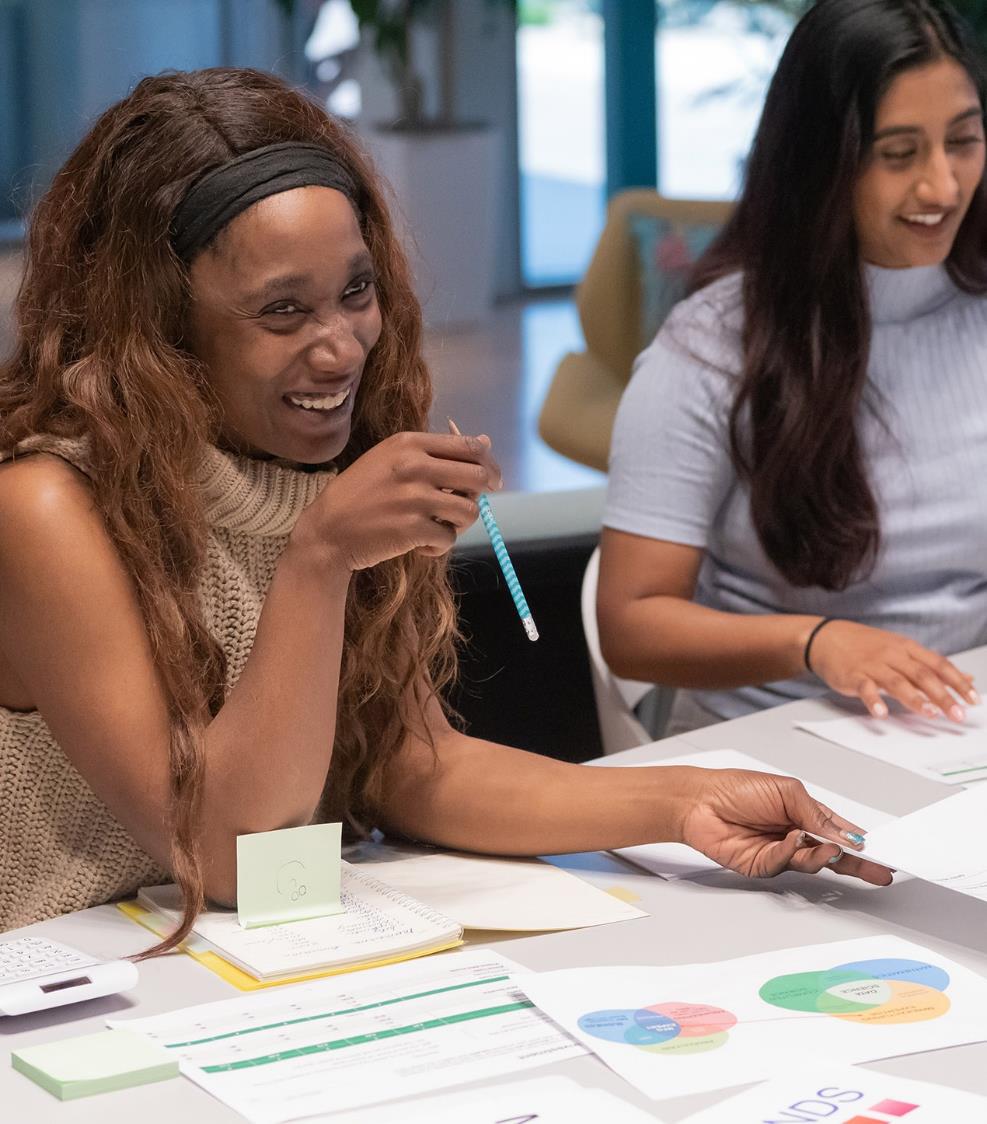 Thank you
Sign up to our monthly newsletter to receive the latest news, opportunities and events from UCLPartners
UCLPartners.com/newsletter


www.uclpartners.com             
@uclpartners             
linkedin/company/uclpartners
CVDACTION@uclpartners.com
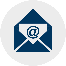 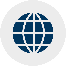 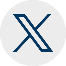 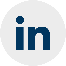 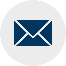 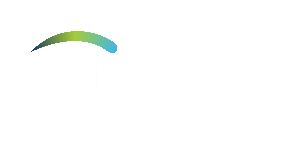 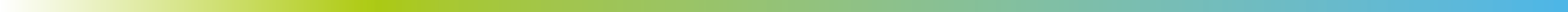